LECTURE# 02
SOCIAL GROUP
DEPARTMENT: CITY AND REGIONAL PLANNING, LCWU
SUBJECT: SOCIOLOGY
COURSE INSTRUCTOR: MS. FARYAL KHALID
Man is a social animal, no man can live in
isolation.
In fact every aspect of man’s life is influenced to a great extent by the members of the different groups of which he/she is a part.
In human context social group is – “Any collection of human beings who are brought into social relationships with one another”
Concept
Definition
•
“A
social group is a number of
persons
two
or
more,
who
have some common objects of
attention,
who are stimulating
to
each
other,
who
have
and
common
participate
(Bogardus)
loyalty
in similar activities.”
How is group formed?
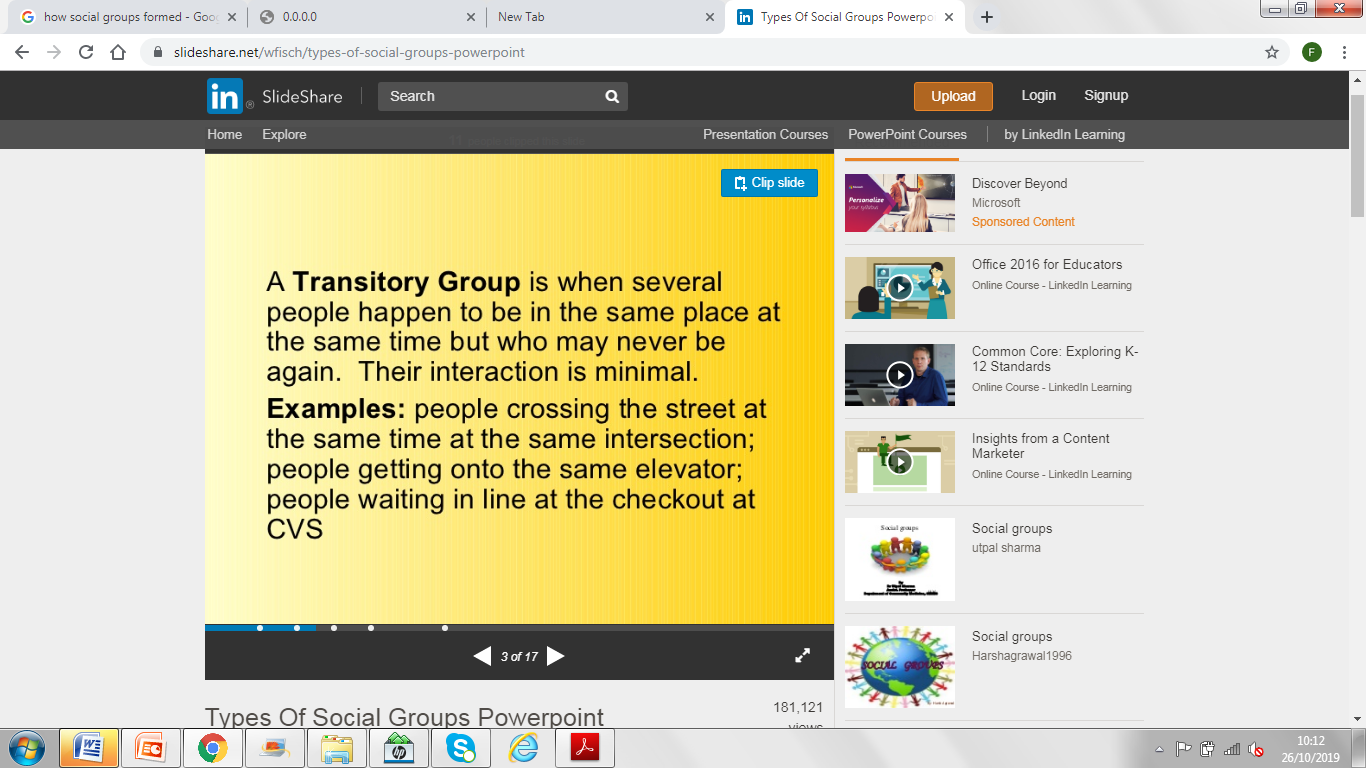 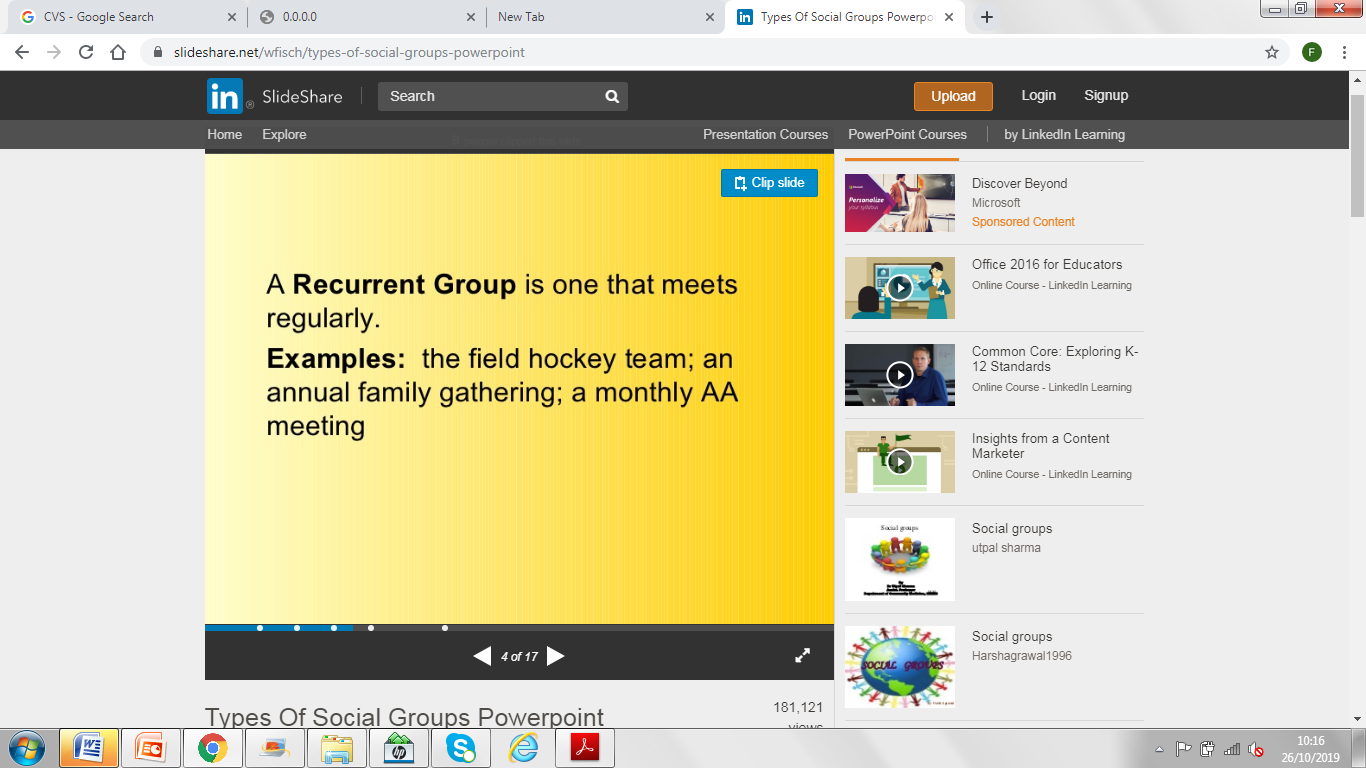 People waiting at the bus stop and people getting on to the same elevator.
Hockey team and family gathering.
A social group exhibits some degree of social cohesion and is more than a simple collection or aggregate of individuals
Characteristics of
Group
Sense of unity and
feeling of sympathy
towards each other.
We- feeling: Members
defend their interests
collectively
Reciprocal
relationships.
Self unity
Group norms: Every
group has it’s own set
of rules and norms.
Common interests and
ideals
Primary group
Secondary group
Reference group
Pressure group
Formal group
Informal group
In group
Out group
Types of Groups
Primary Group
11
It is the most fundamental unit of society.
A long-lasting group.
They are close knit.
Small in size.
Intimate relationships
Member of primary group feel a strong  personal identity with the group

Example   
Family
Secondary Group
14
Are another type of social group.
They have the opposite characteristics of primary groups.
They can be small or large and are mostly impersonal and usually  short term.
These groups are typically found at work and school.
Secondary groups are large clusters of people who have a mutually  shared purpose, often aiming to complete tasks
Example
Class Mates.
Colleagues.
Sport team mates
Reference Group
17
A reference group is a group to which we compare  ourselves.
Reference groups, such as college freshmen, serve as  a standard to which we measure our behaviors and  attitudes.
We use reference groups in order to guide our  behavior and attitudes and help us to identify social  norms.
Example
A junior look toward their seniors to  learn and evaluate themselves.
Pressure Group
19
Pressure groups are organized groups which influence politics through direct or indirect means.
  They have specific interest in mind e.g. Trade, Union.
  A pressure group is an interest group which exerts pressure on the government of the decision makers for the fulfilment of their interests.
  Tries to bring about change in society by exerting pressure.
Example
Opposition Parties
Student’s Pressure  Groups
 Strikes
Formal Group
23
Formal groups have a specific goal or mission.
They also have a specific structure and positions of  authority.
It's structure is well defined.
It has professional relationship.
Small size.
Deliberately formation.
In a formal group, the flow of communication  is restricted due to the unity of command
Example
Command & task
Informal Groups
27
They are based on the group members' shared  interests and goals.
Informal groups are not structured with a specific  goal in mind.
Group members interact on a very personal level.
No level of authority.
Large in size
Voluntarily formation.
Personal relationship.
Informal group, the flow of  communication stretches in all directions;  there is no such restriction.
Example
Families.
A group of local  mothers.
Peer groups
In Group
31
Ingroup is a social group to which a person  psychologically identifies as being a member.
In group members use the term ‘we’ to express  themselves
Similarity in behavior, attitude and opinion is observed  among the members of in group.
In group members have positive attitude towards  their own in group.
Members of in group display co-operation, good-will,  mutual help and possess a sense of solidarity, a feeling  of brotherhood and readiness to sacrifice themselves  for the groups
Members of in group feel that their personal welfare  is bound up with other members of group but out  group members do not feel so.
Example
 One’s college are example of in group
.
Out group
35
Outgroup is a social group with which an individual does not identify
They use the term ‘they’ for the members of out-group.
They show dissimilar behavior; attitude and opinion towards the  members of out group.
They have negative attitudes towards their out group.
It is not depend on ethnocentrism.
Individual shows a sense of avoidance, dislike, indifference and  antagonism towards the members of out group.
Members of in group feel that their personal welfare is bound up with  other members of group but out group members do not feel so.
Example  
Indians cricket team is an out group for Pakistan Cricket Team.